Presentation
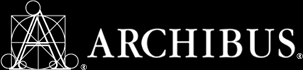 Campus-Wide Business Manager’s MeetingAugust 18, 2016
Introduction of
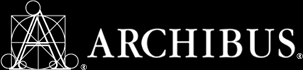 A Web-based application that automates all the steps of the on demand maintenance process, from requests, to approvals, to scheduling and work order issuance, to completion and feedback.
Simplifies the request by assisting the requestor with dropdown information to create the request. 
Request is then dispatched to the correct work team for action. 
Request is updated in real-time so that requestor is able to follow steps taken to complete work order.  
Provides a seamless link to Service Level Agreements (SLAs) to enforce standards and increase efficiency.
Benefits to Customer
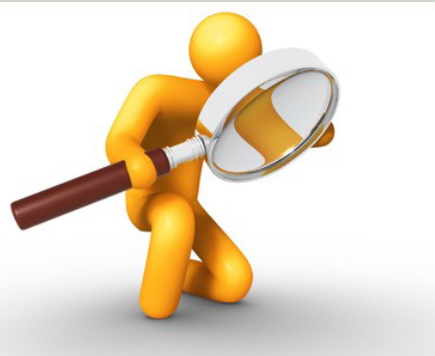 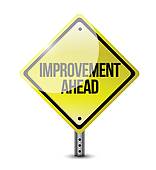 Ability to track work order 
Ability to cancel work order 
Ability to add pictures/documents 
Real-time updates
Paper trail now Digital
Accessing ARCHIBUS
Requestor Work Screen
Reporting Problem
Benefits to Facilities
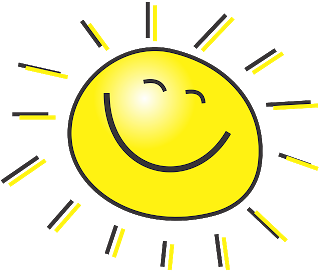 Provides a seamless link to Service Level Agreements (SLAs) to enforce standards and increase efficiency.
Better Tracking of costs associated with jobs/projects
Easier recall of past expenditures and repair procedures
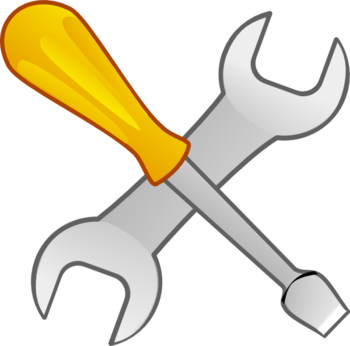 Benefits to Customer
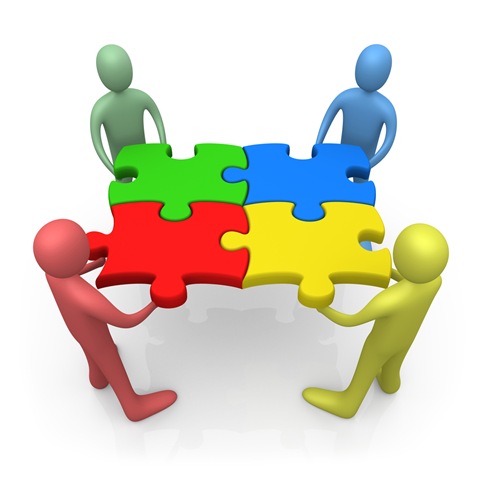 Ability to track work order – real-time status updates, resolutions, costs incurred 
Ability to approve/deny billable work order 
Ability to add pictures/documents to work order
Paper trail now Digital
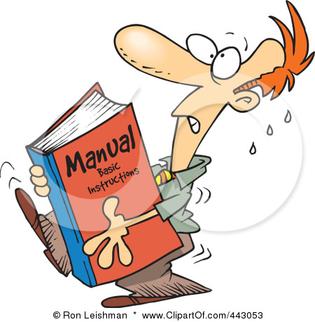 Upcoming Training
Customer Focused Training – 
10/18; 10:00am to 12:00pm
10/21; 2:00pm to 4:00pm
10/25; 10:00am to 12:00pm
10/28; 2:00pm to 4:00pm
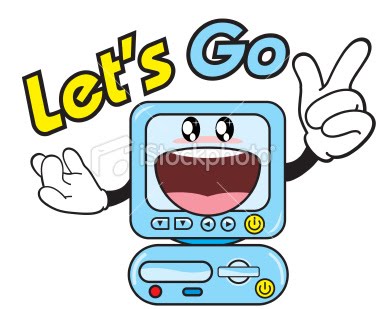 Anticipated “Go Live” Date
Work order module due to “go – live” October 2016.
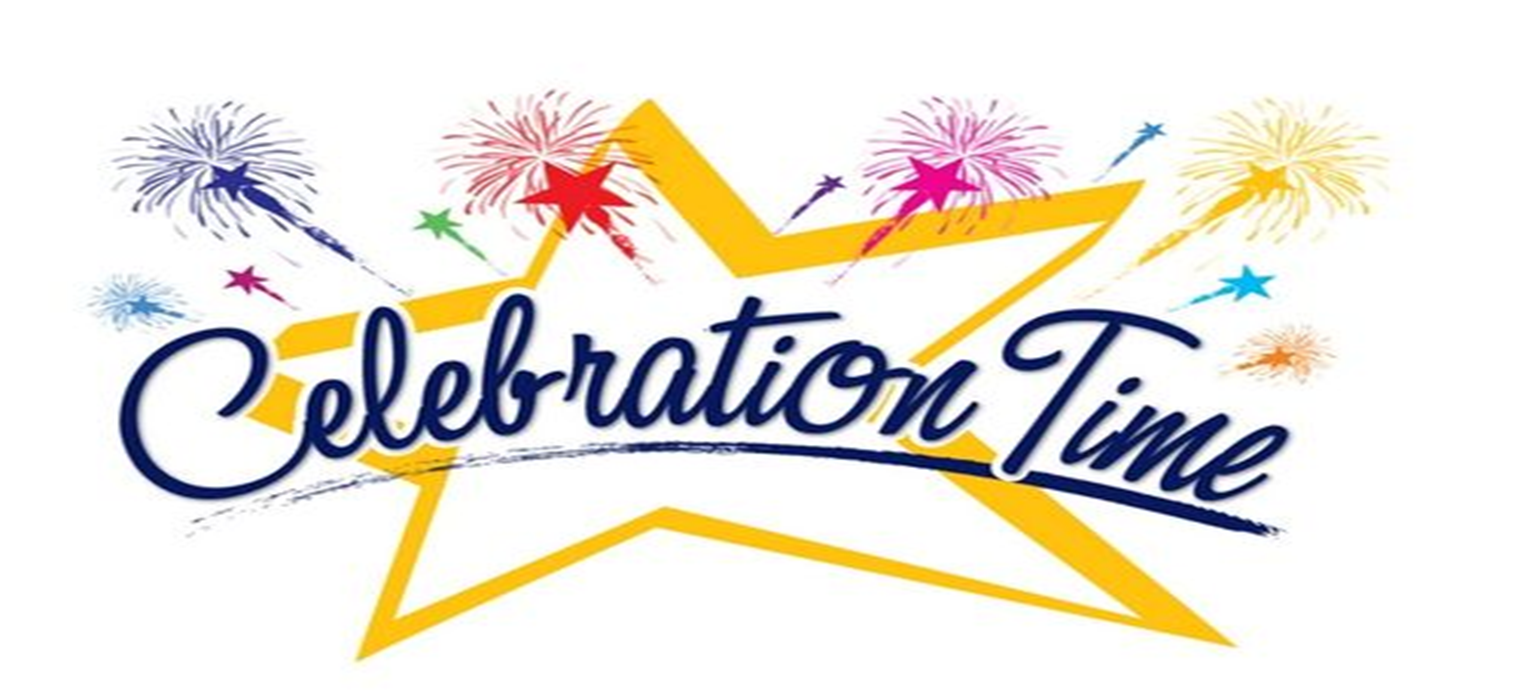 Questions and Answers